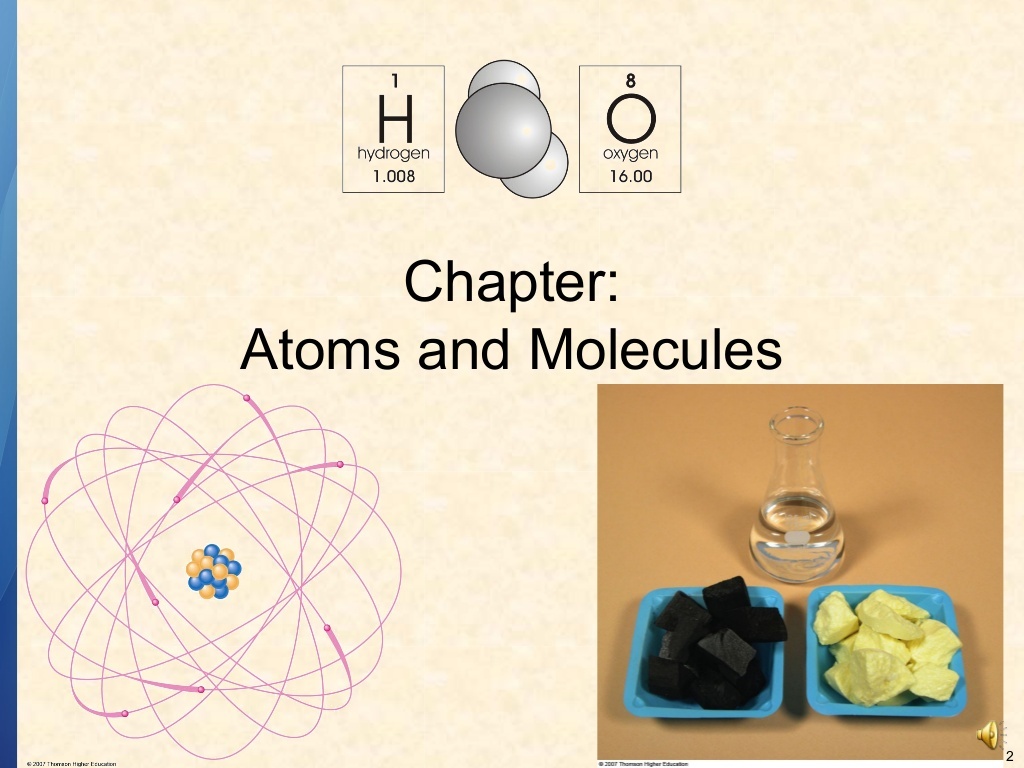 ATOM AND MOLECULES
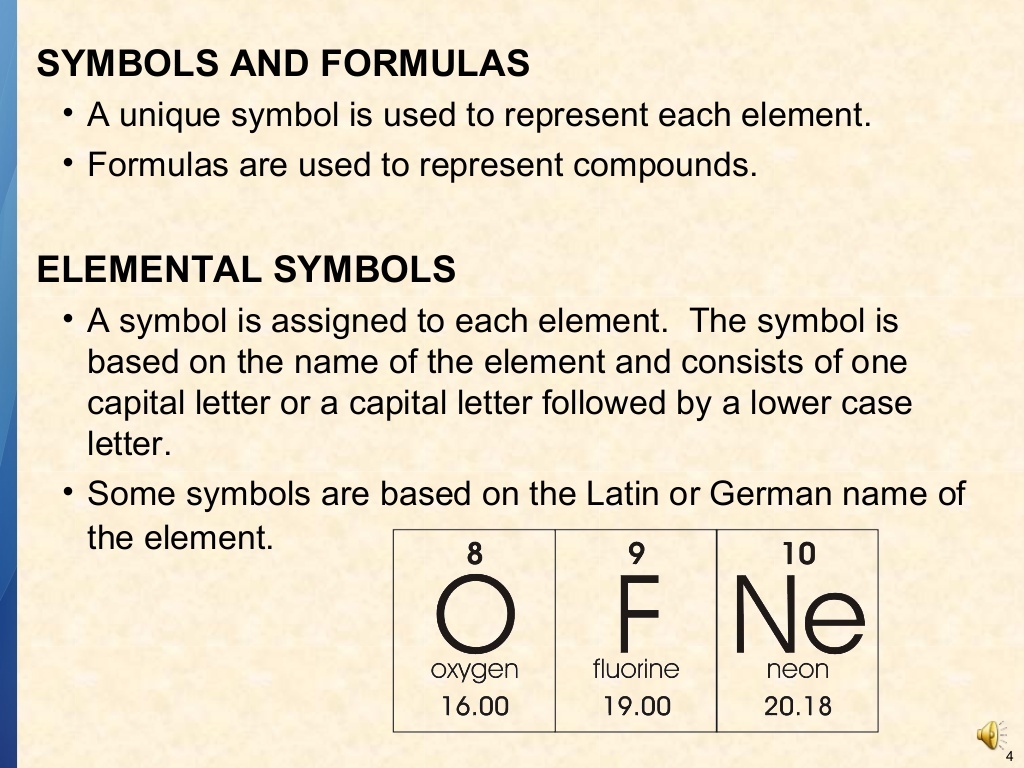 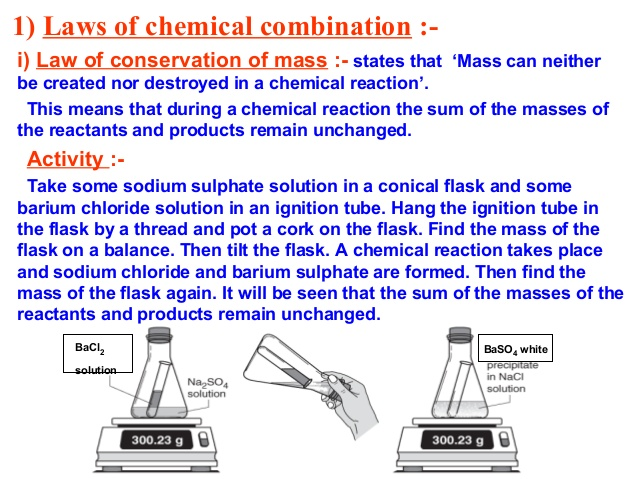 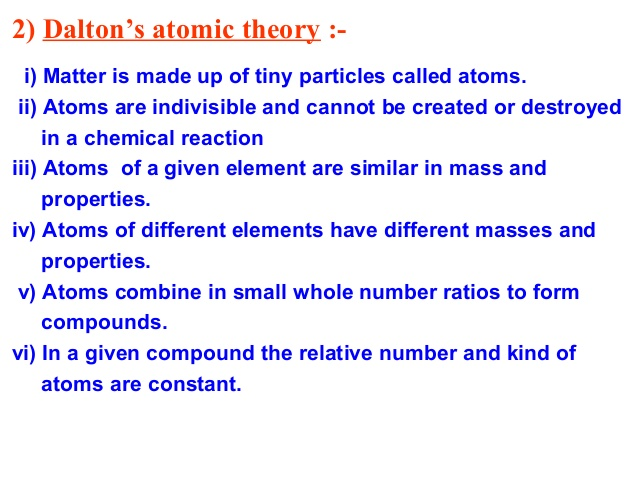 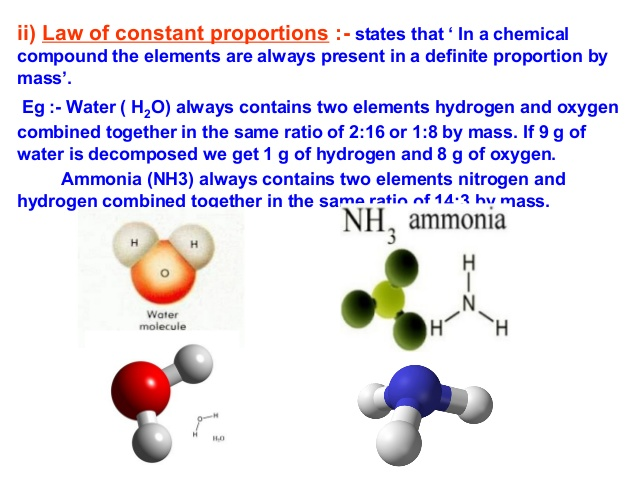 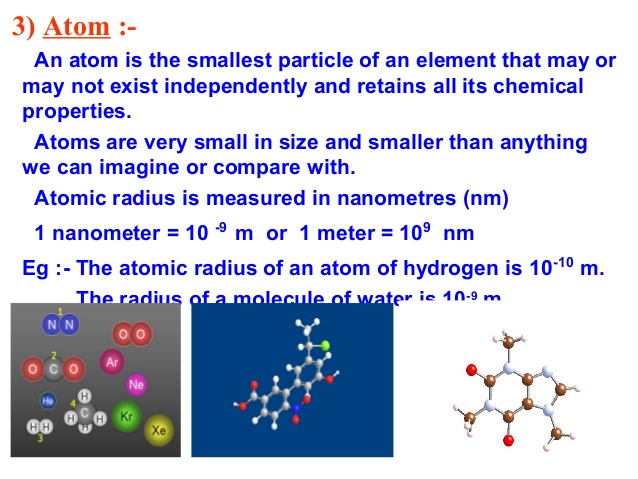 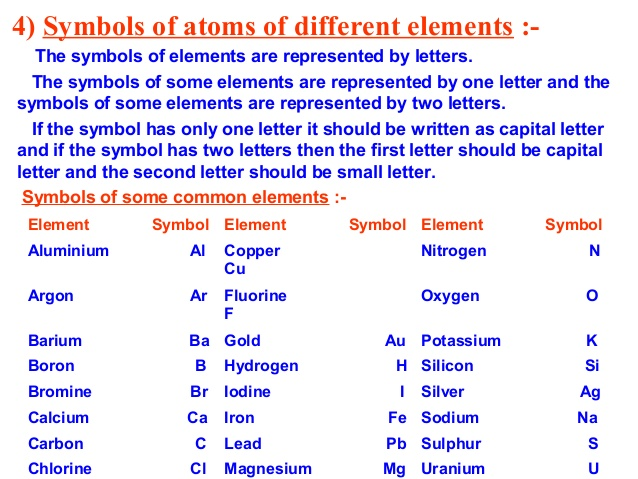 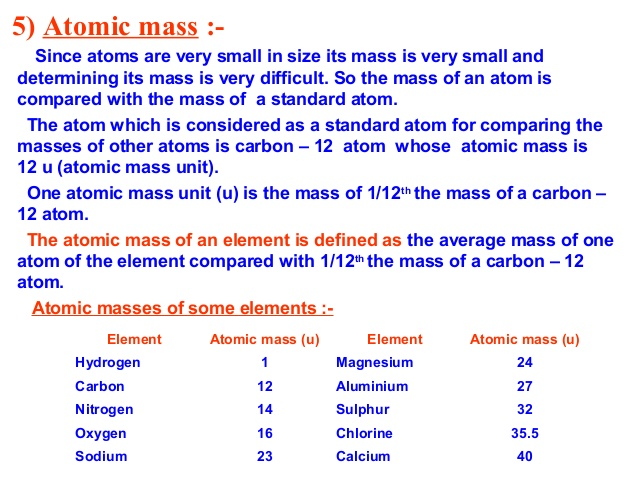 ye wala samja,line ka  matlab
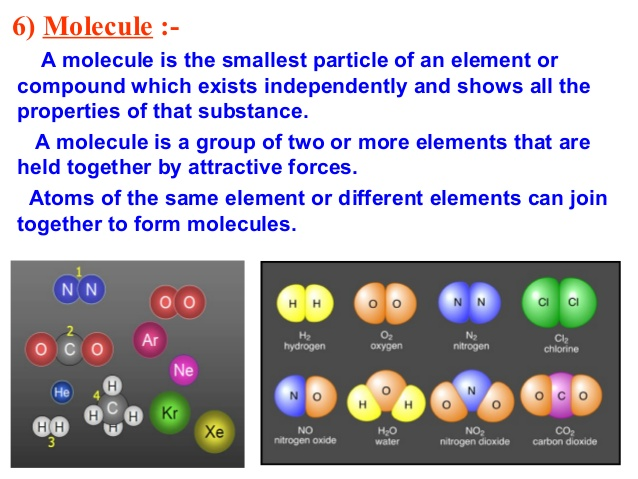 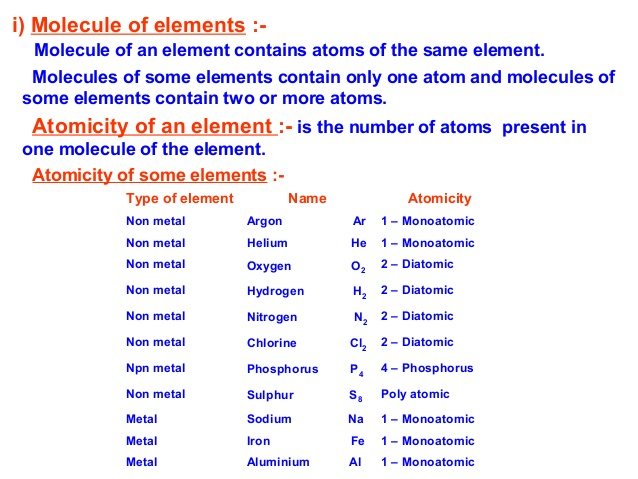 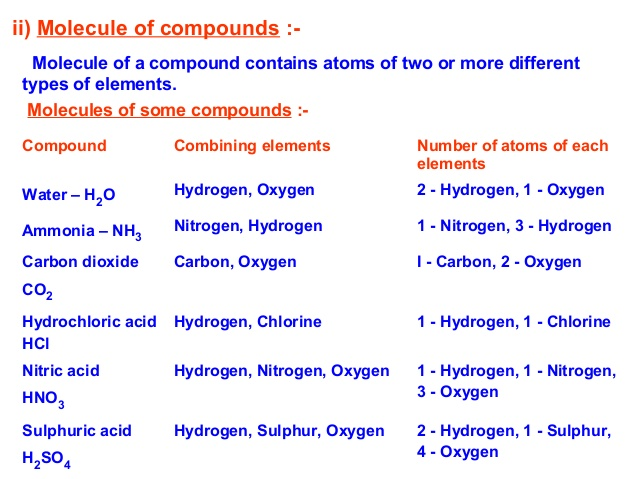 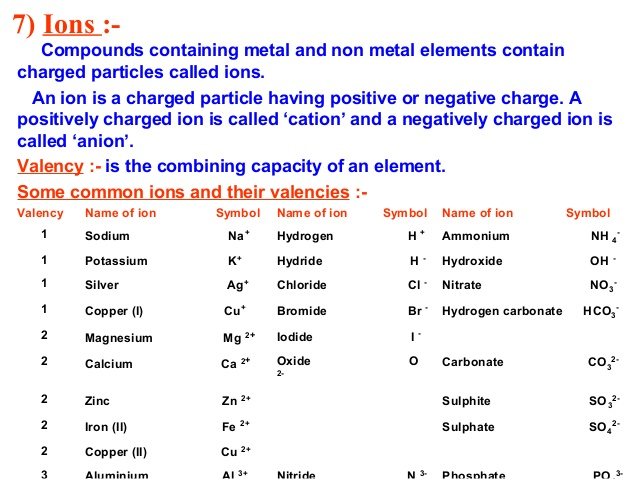 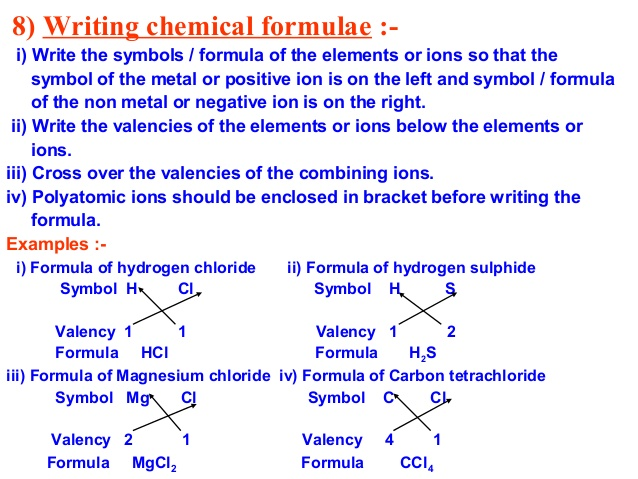 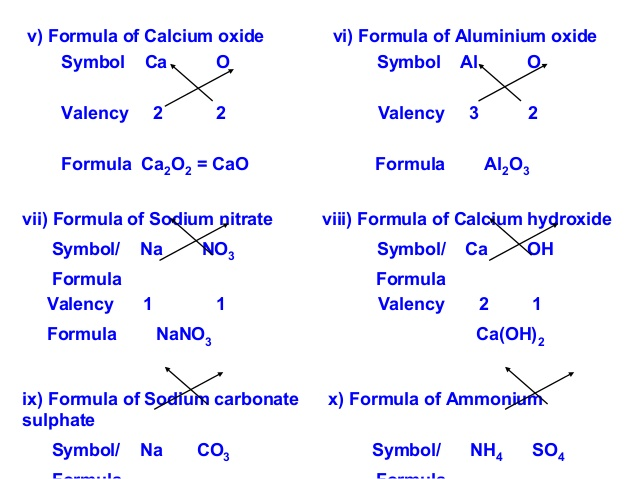 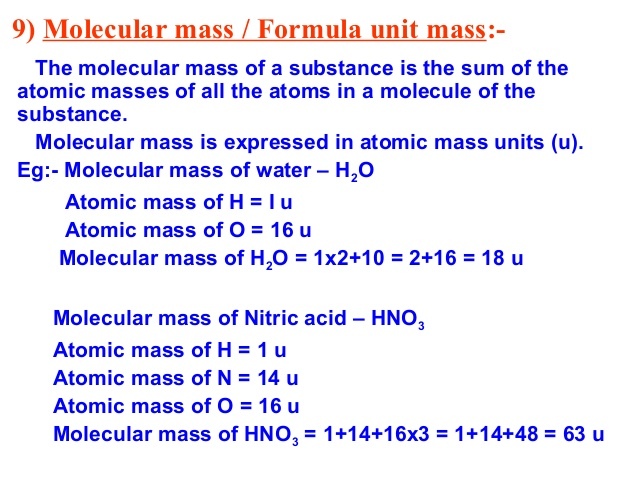 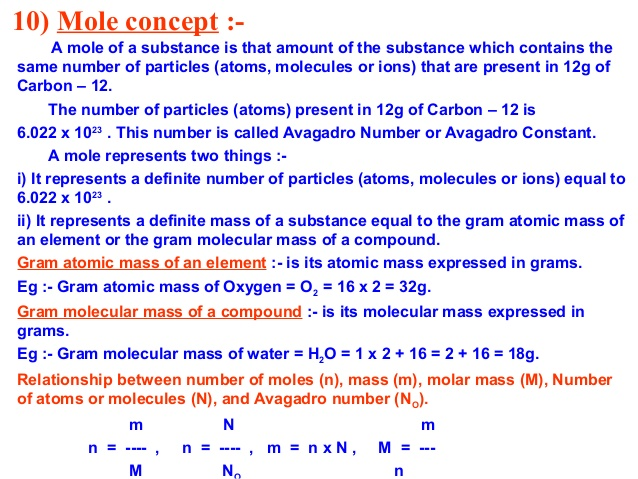 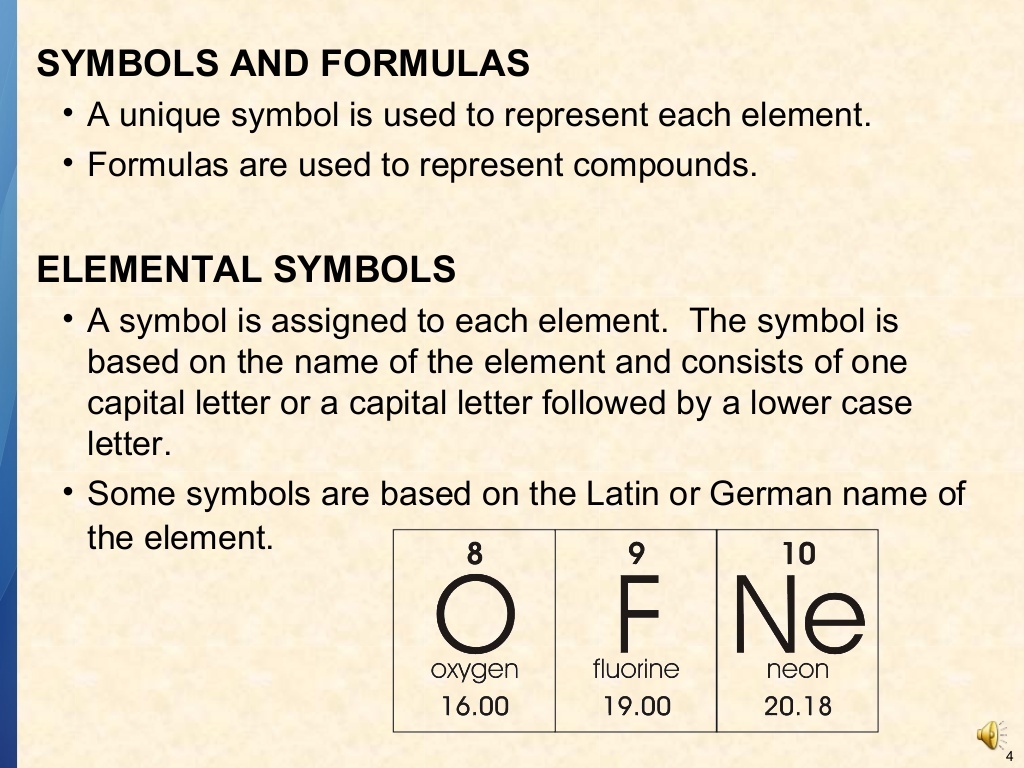 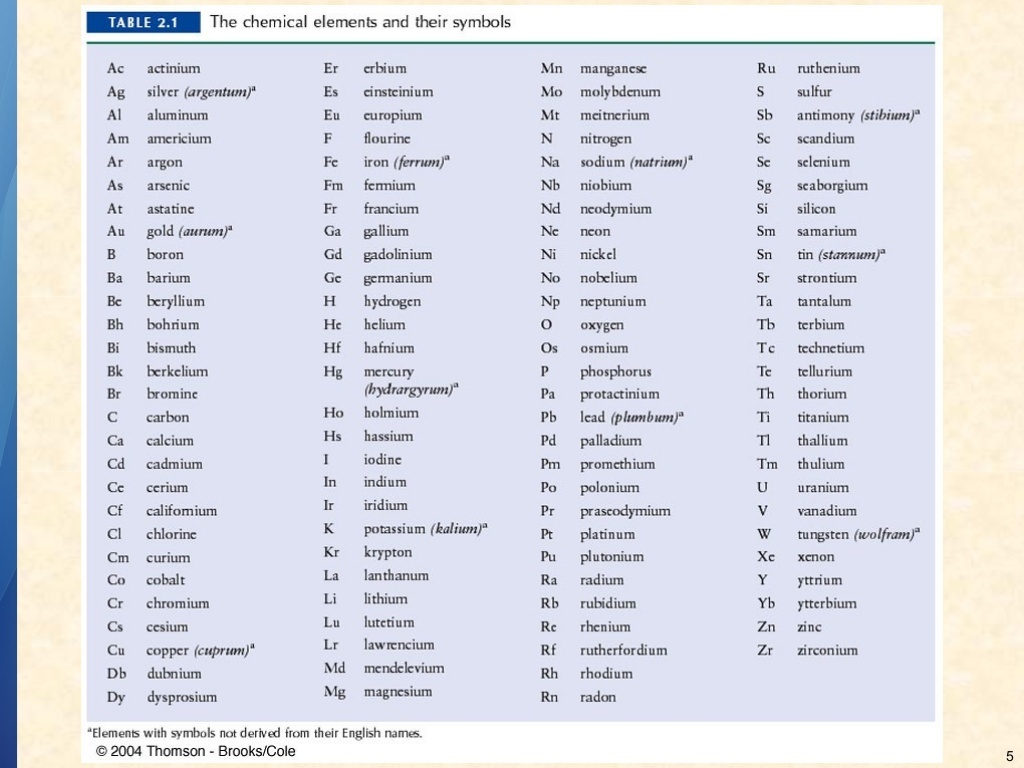 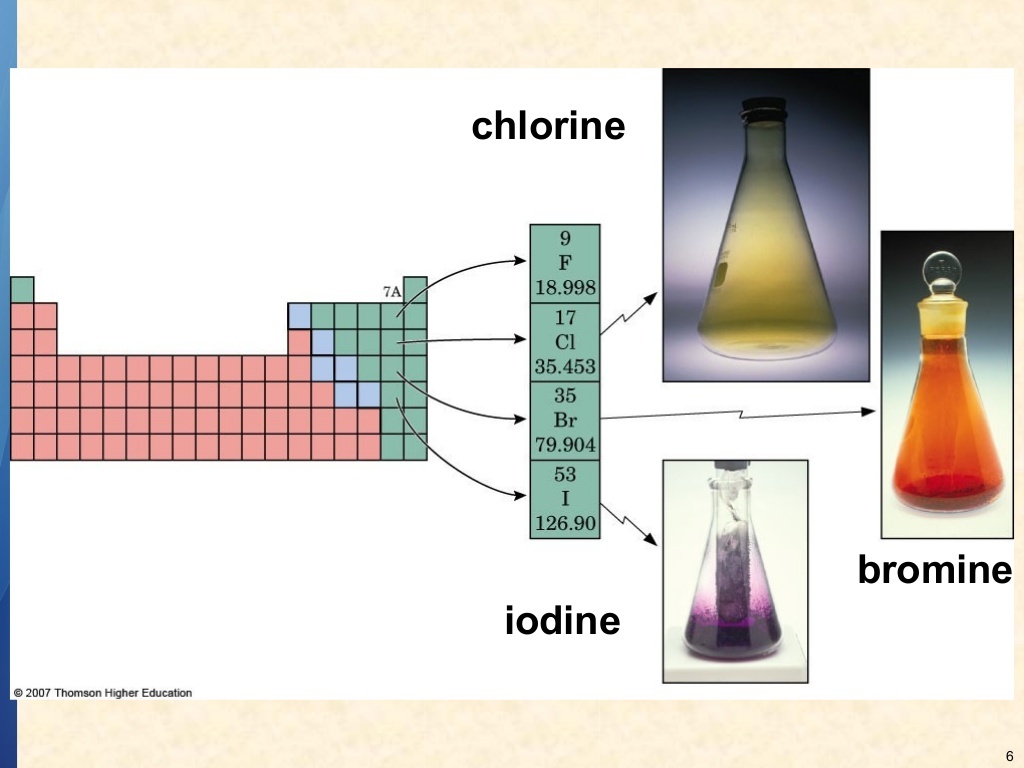 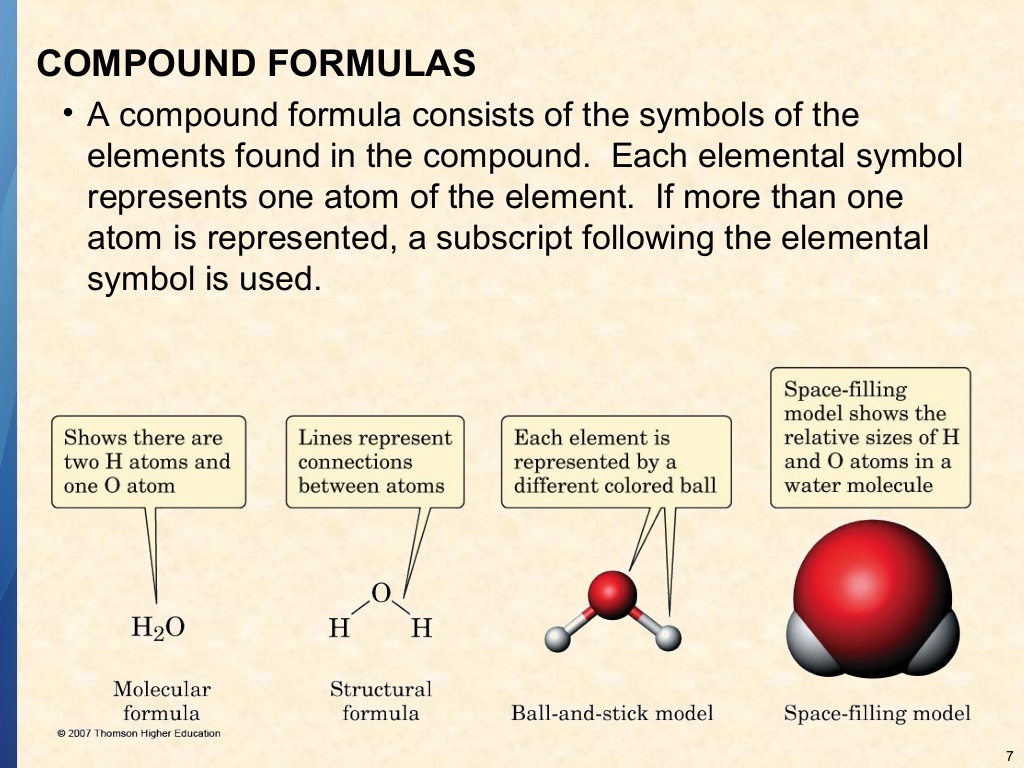 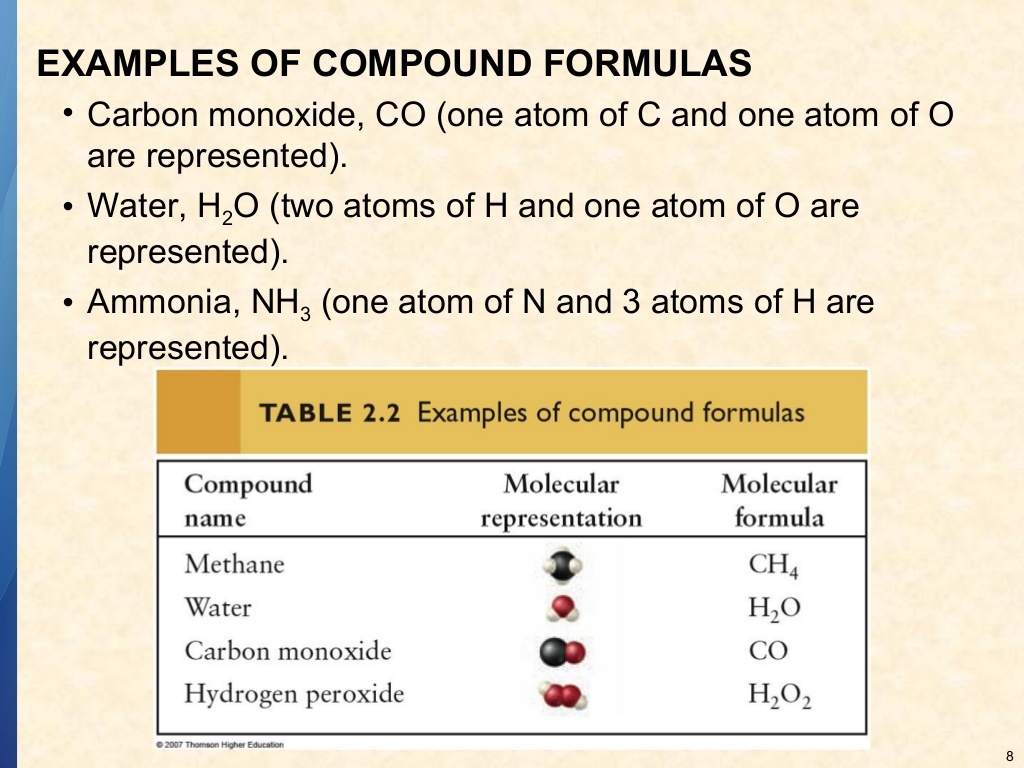 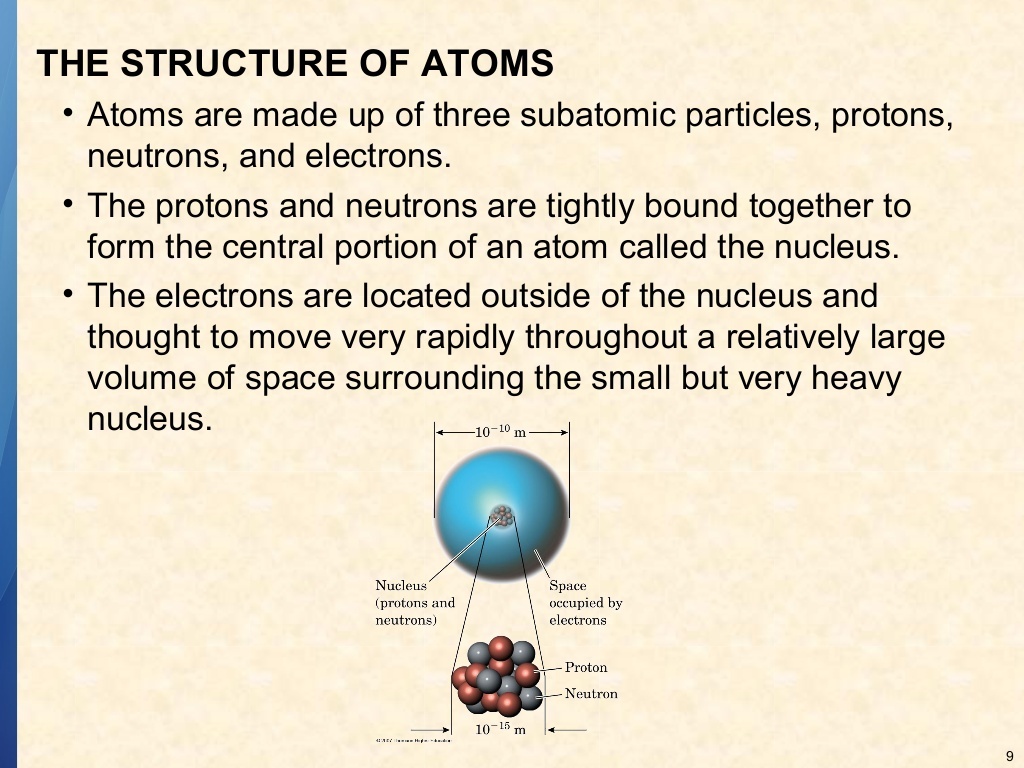 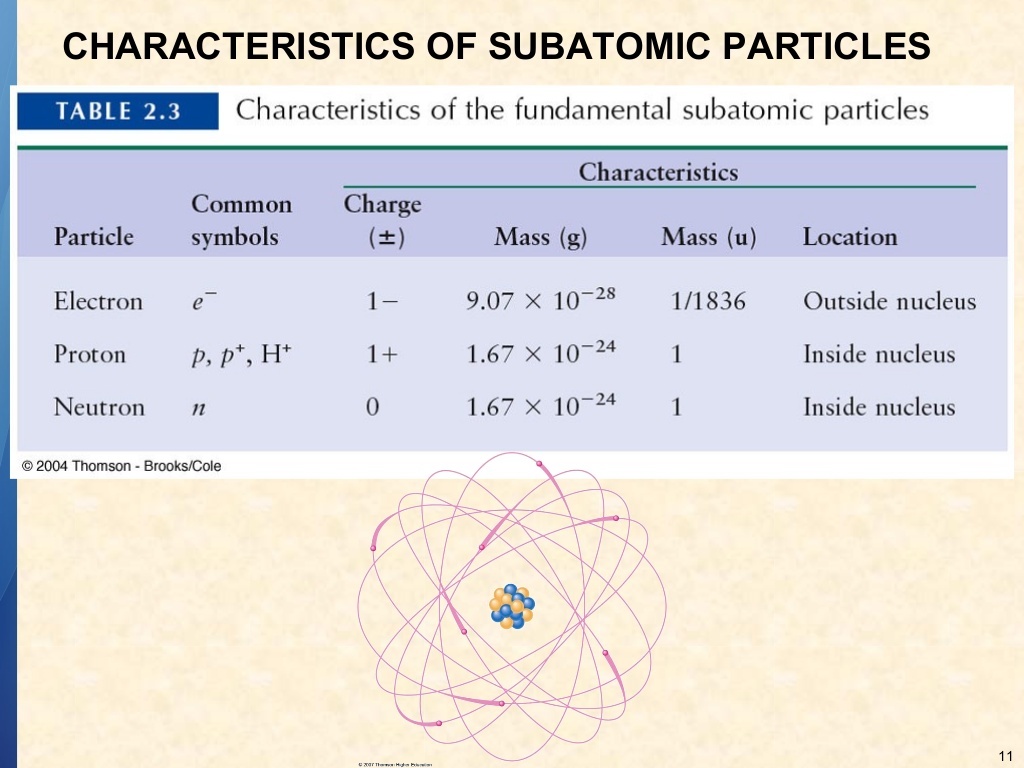 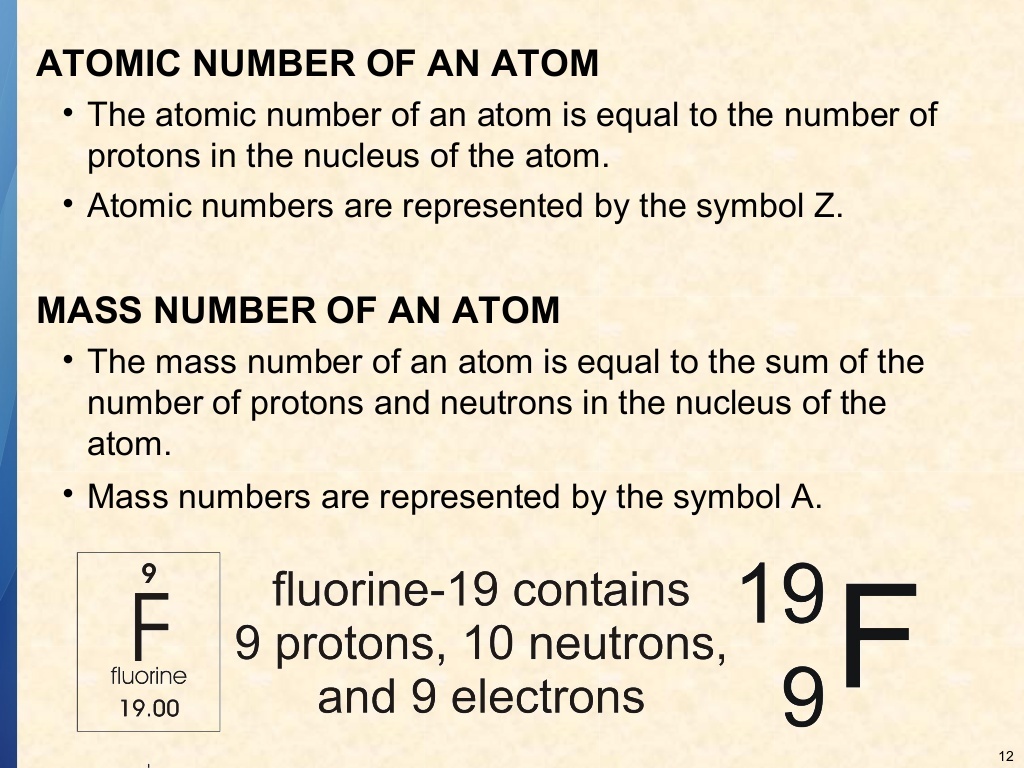 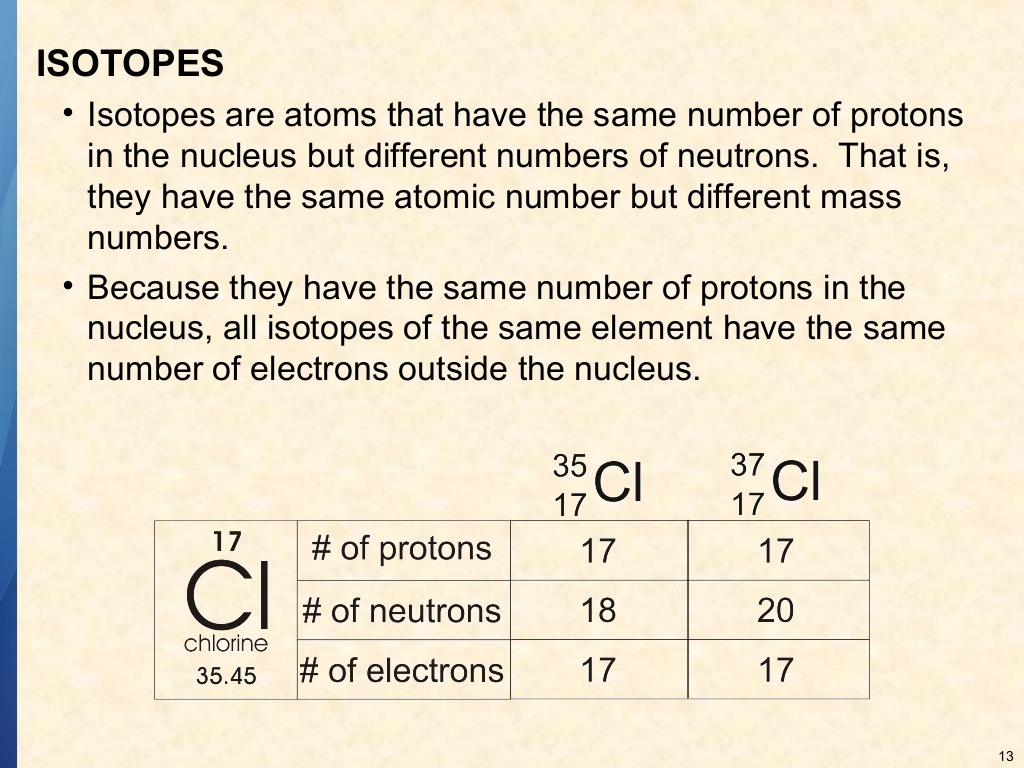 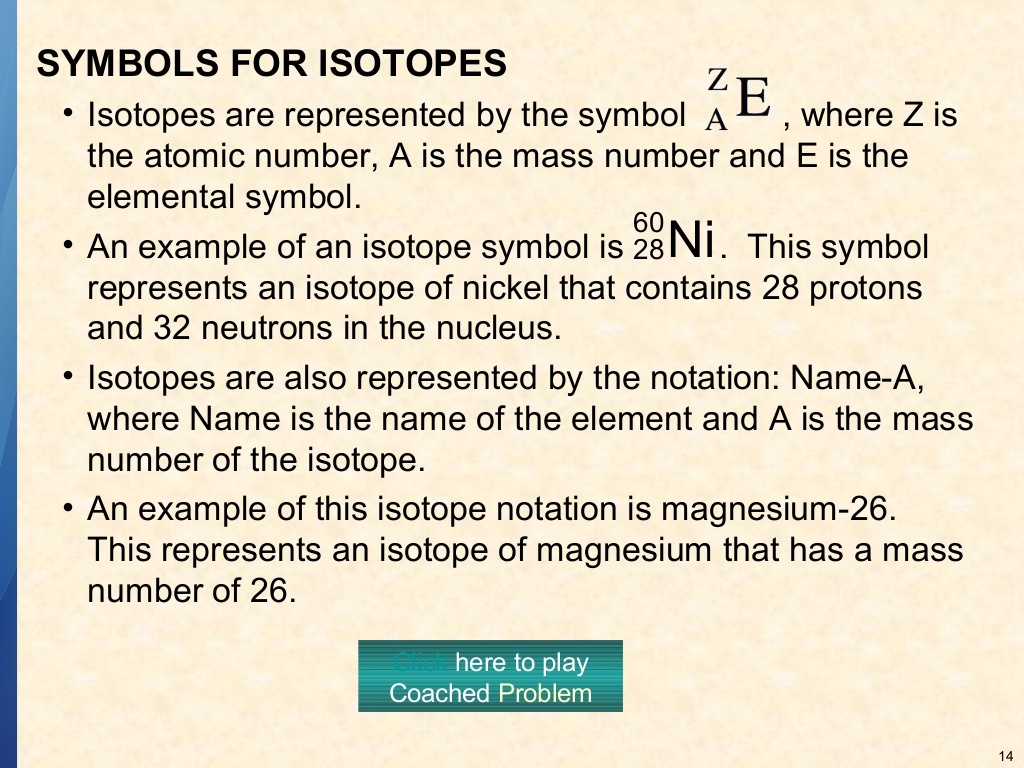 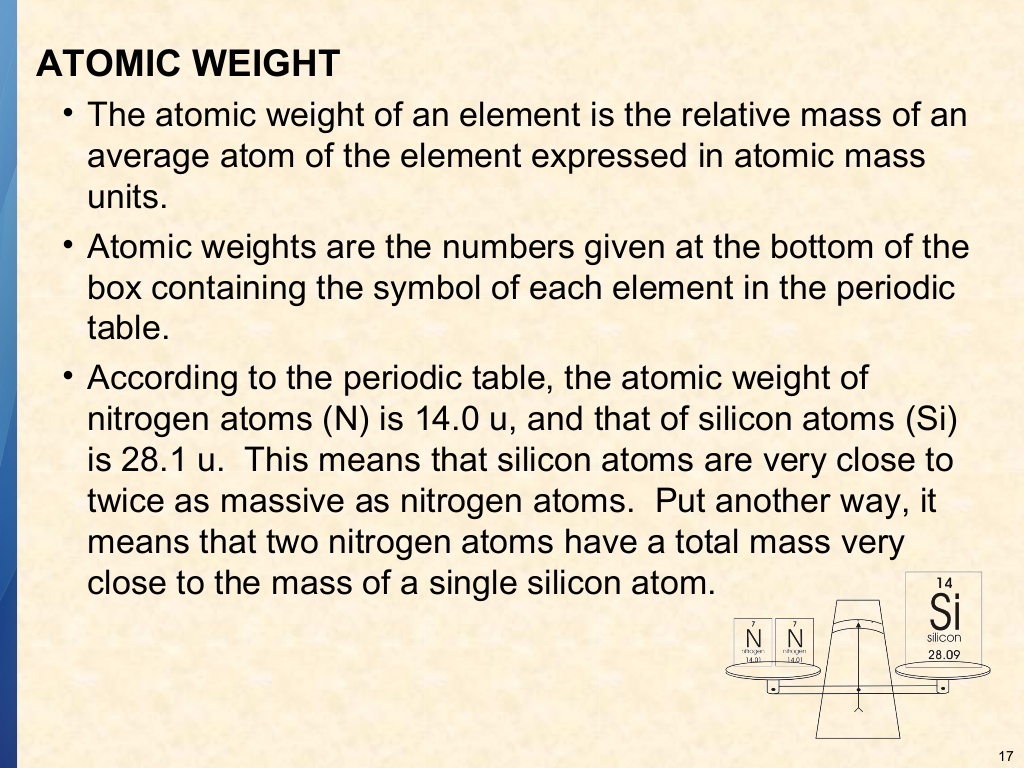 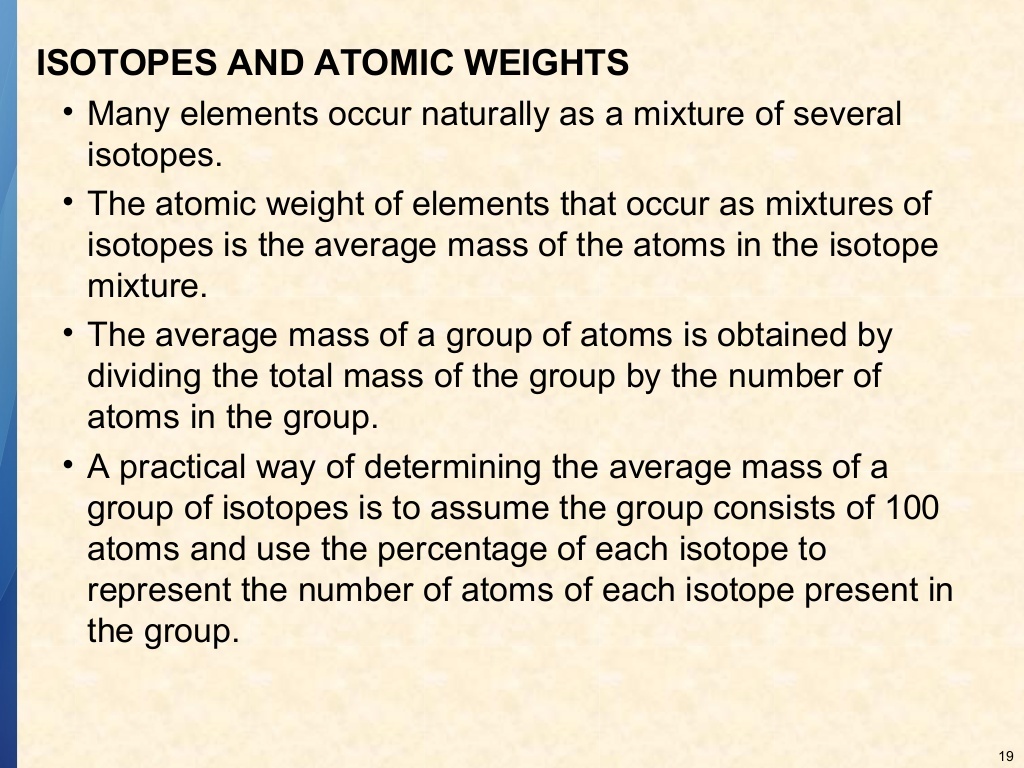 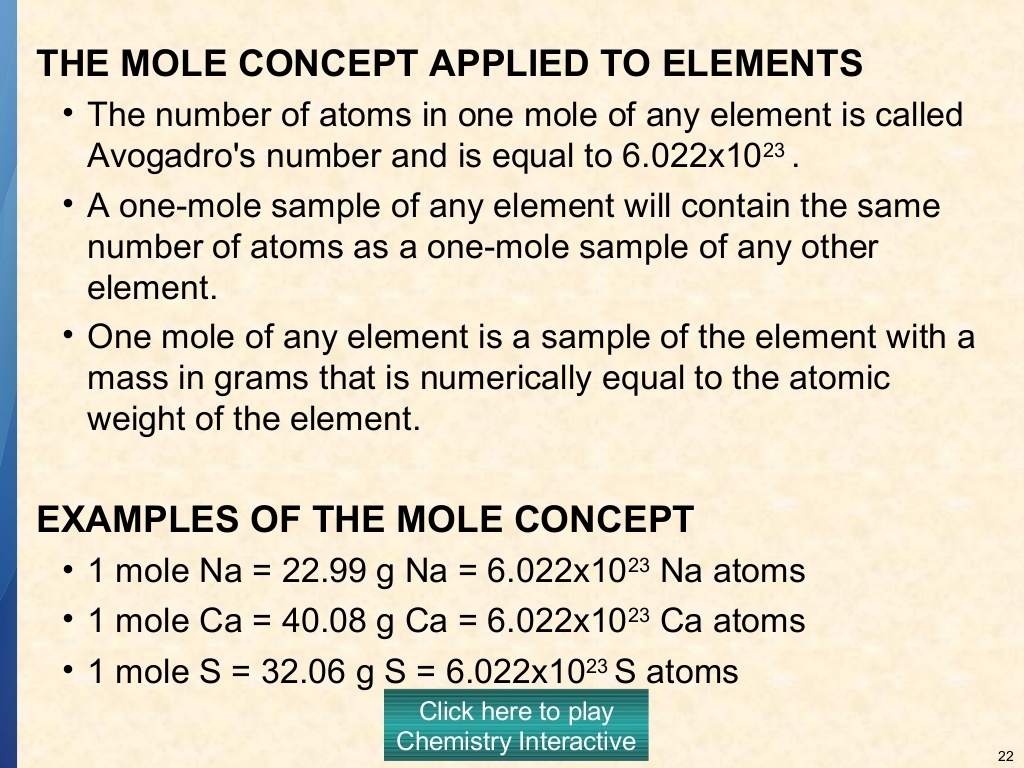 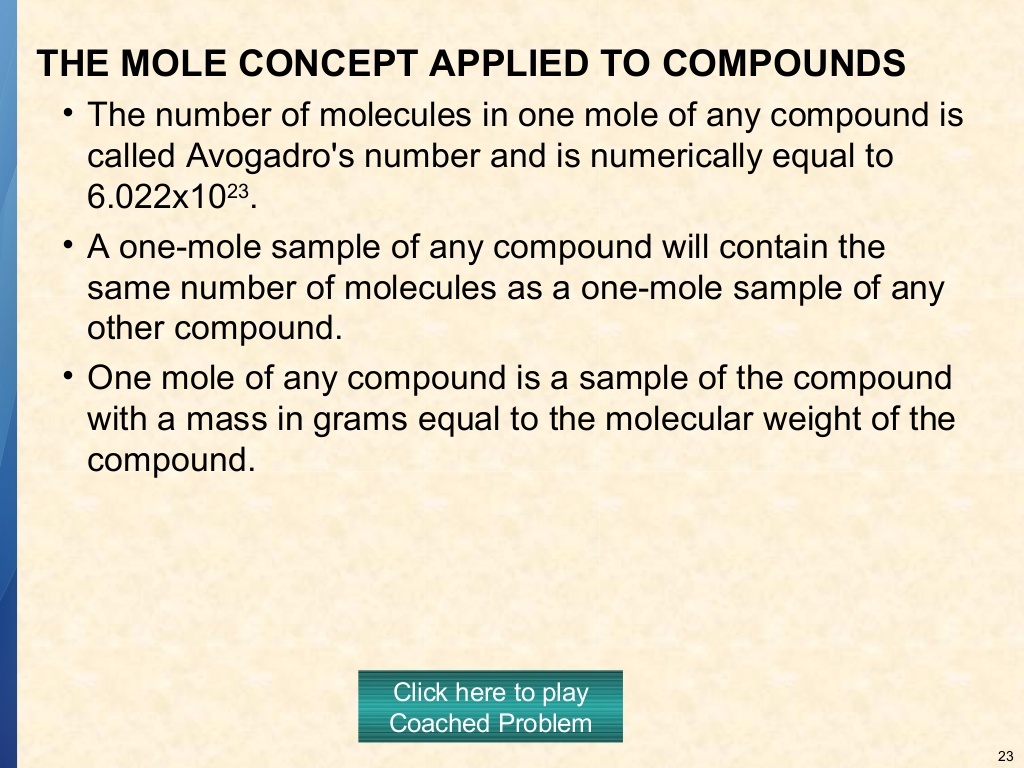 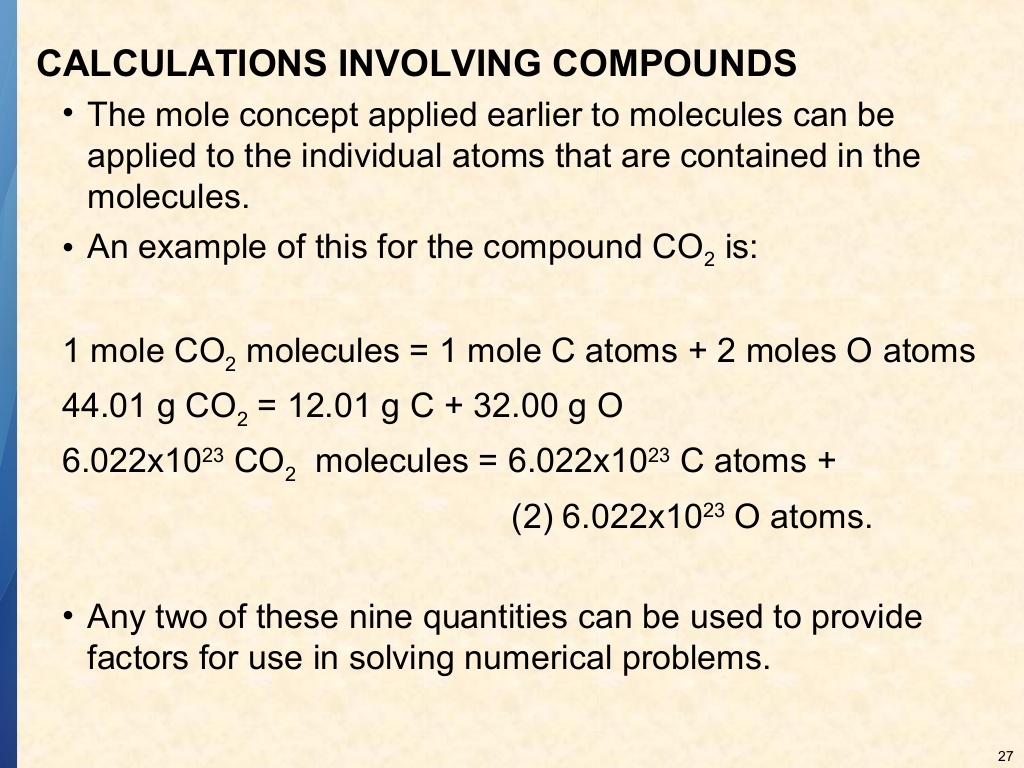 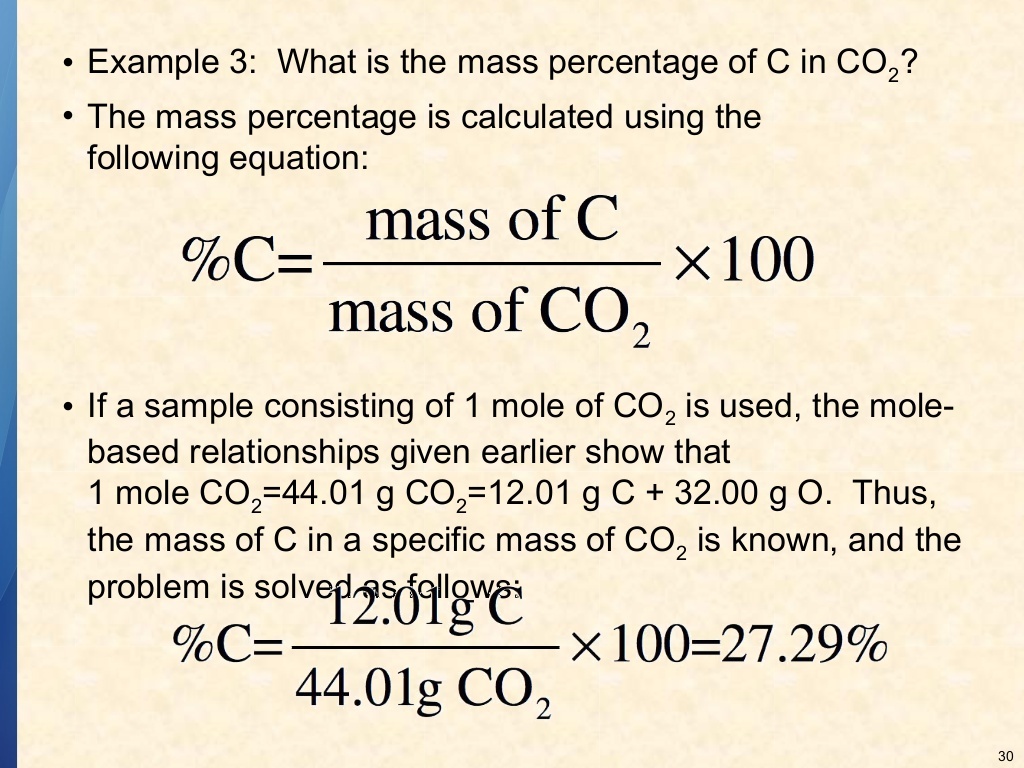 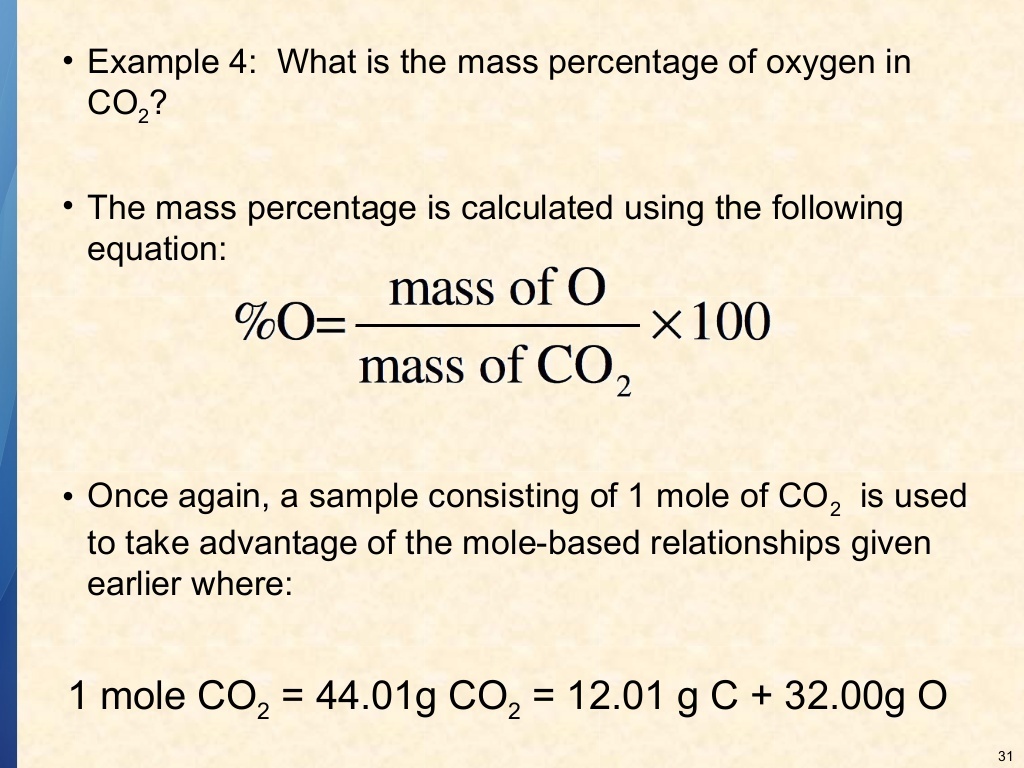 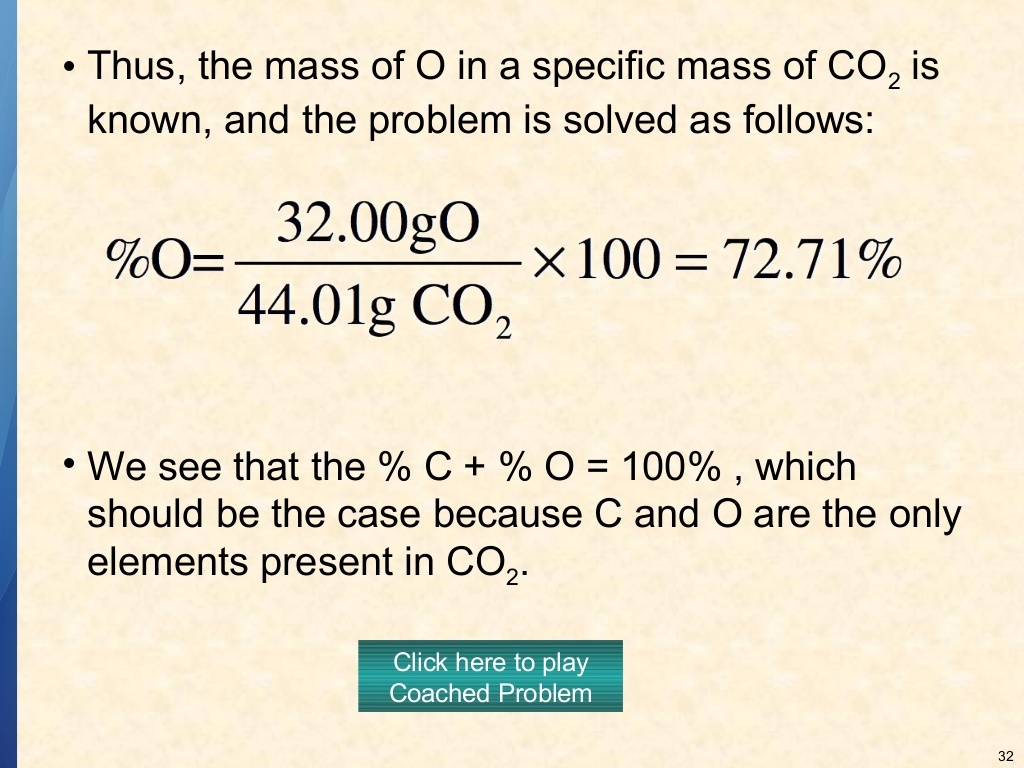 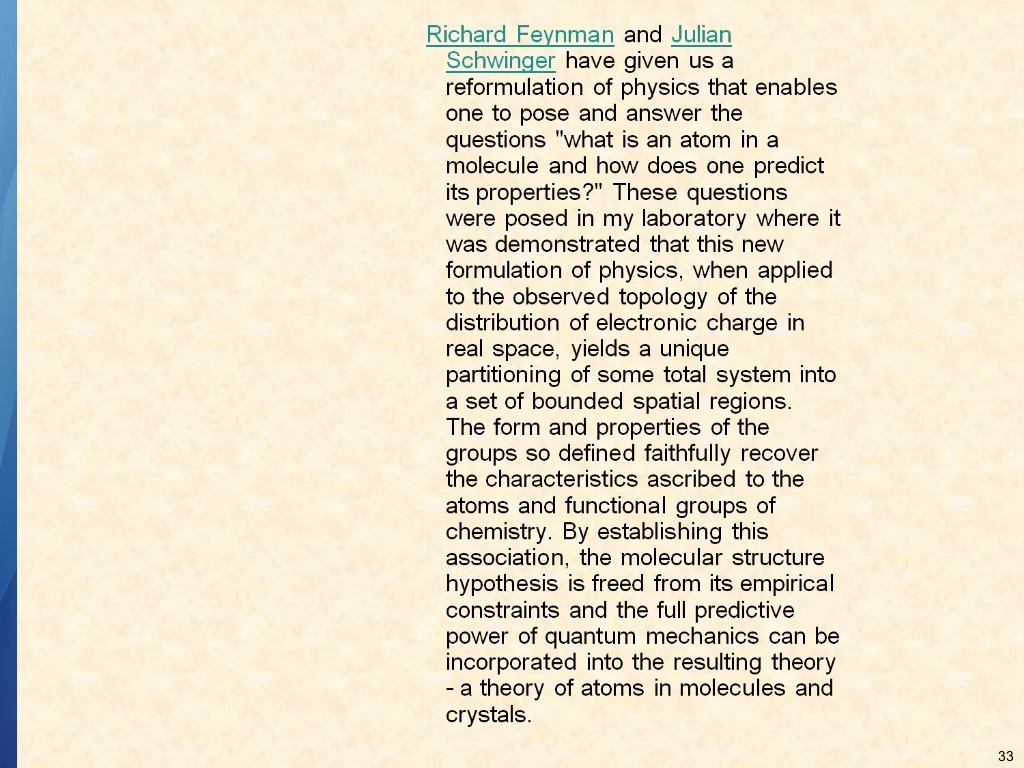 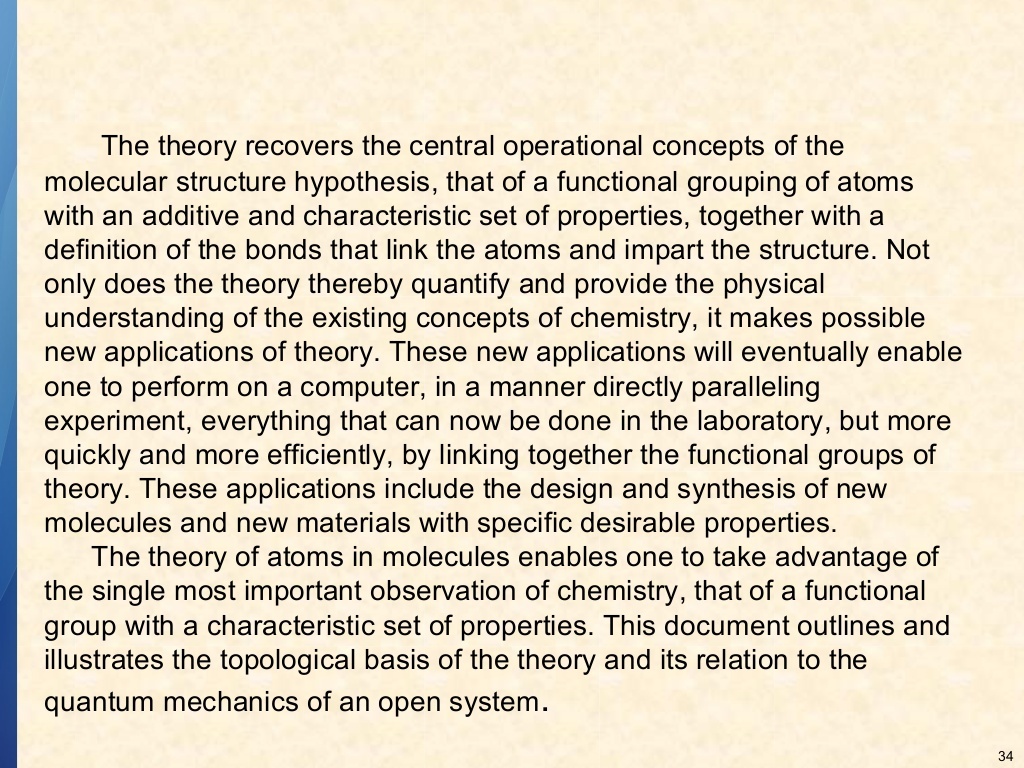 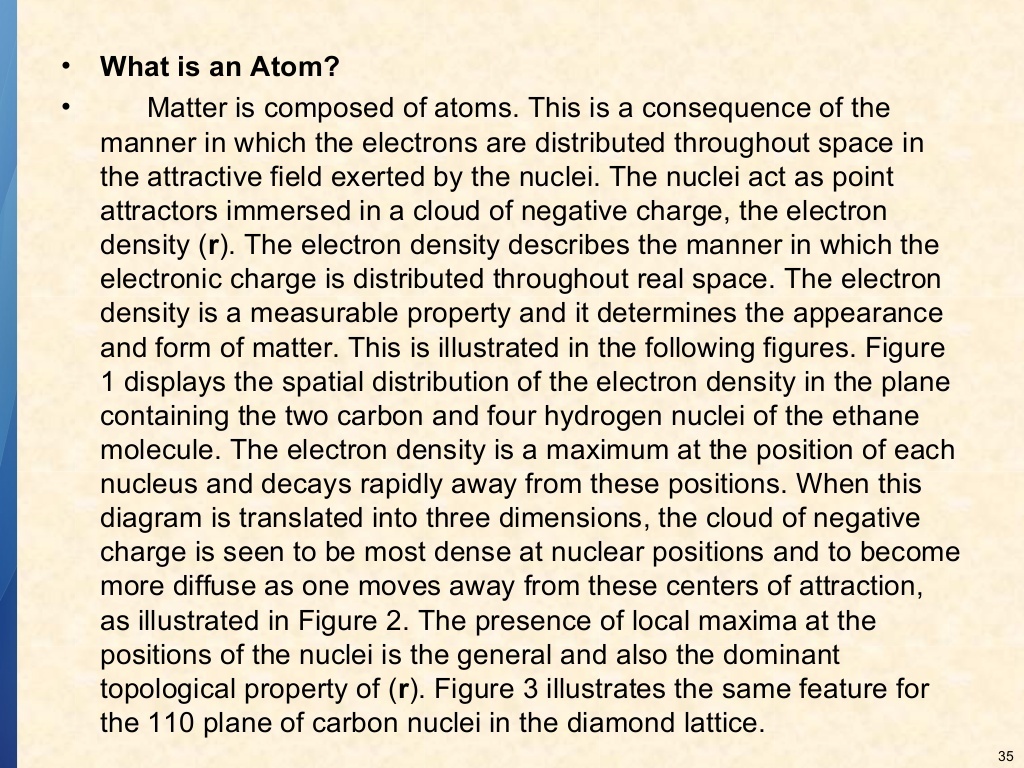 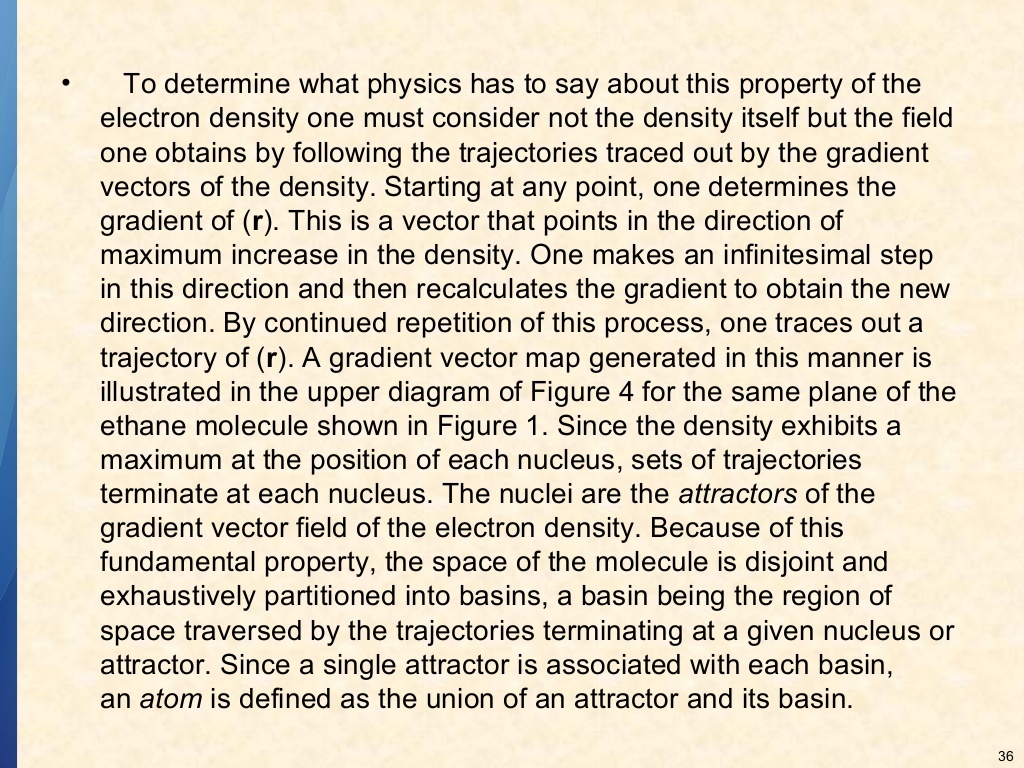 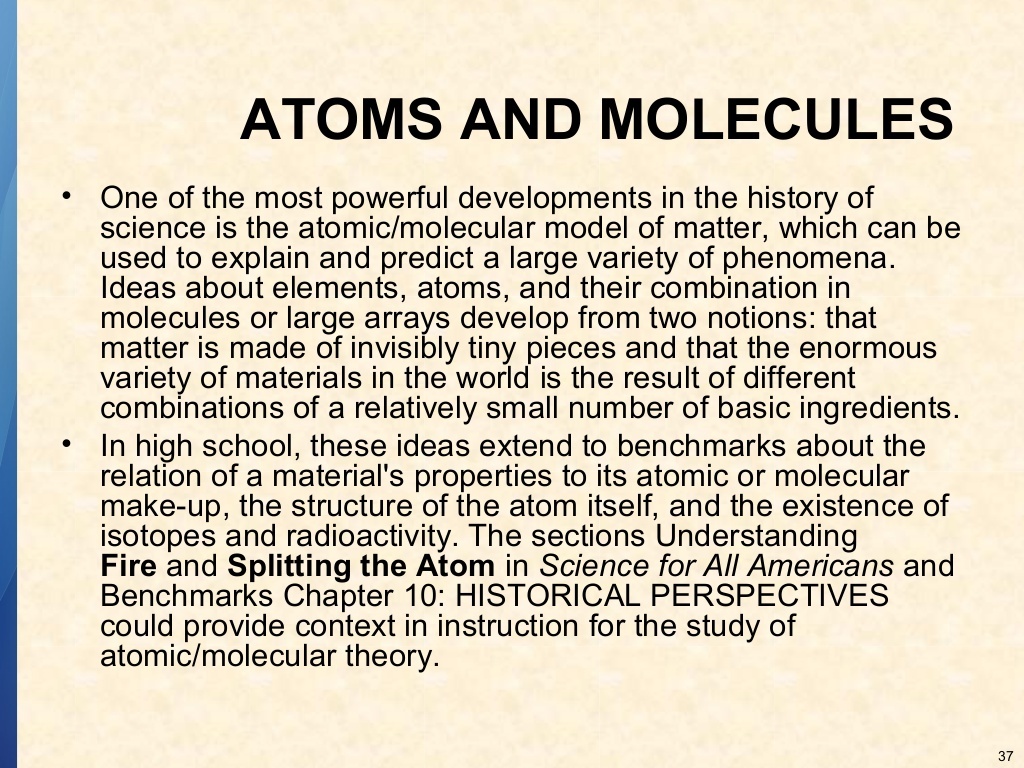 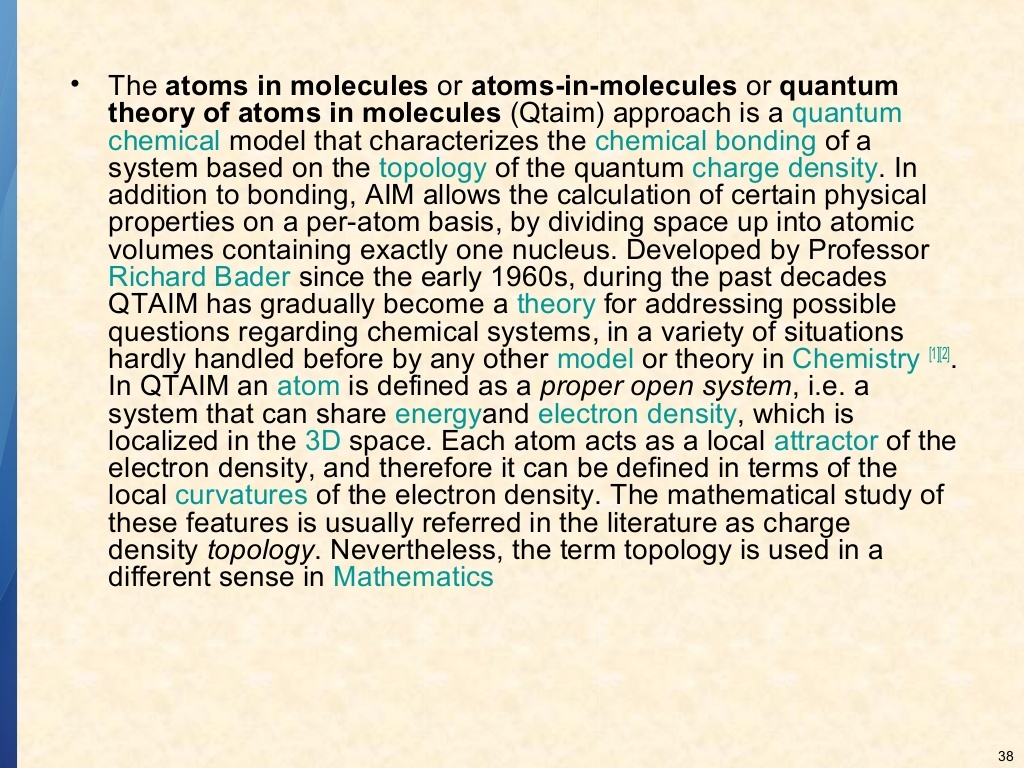 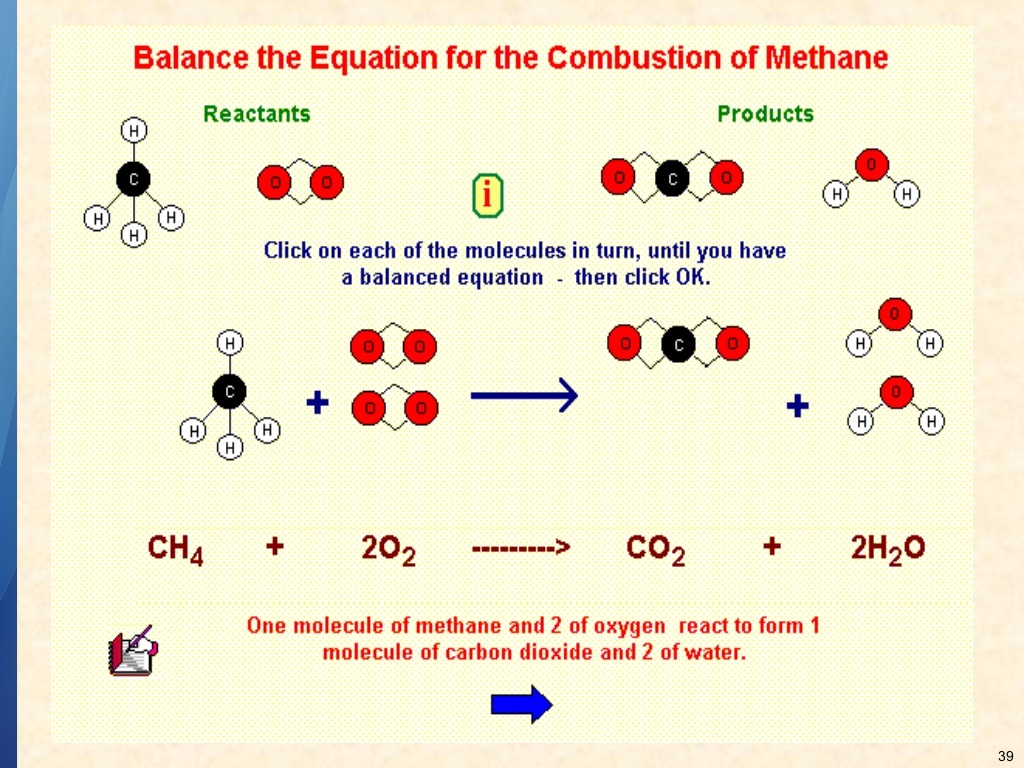 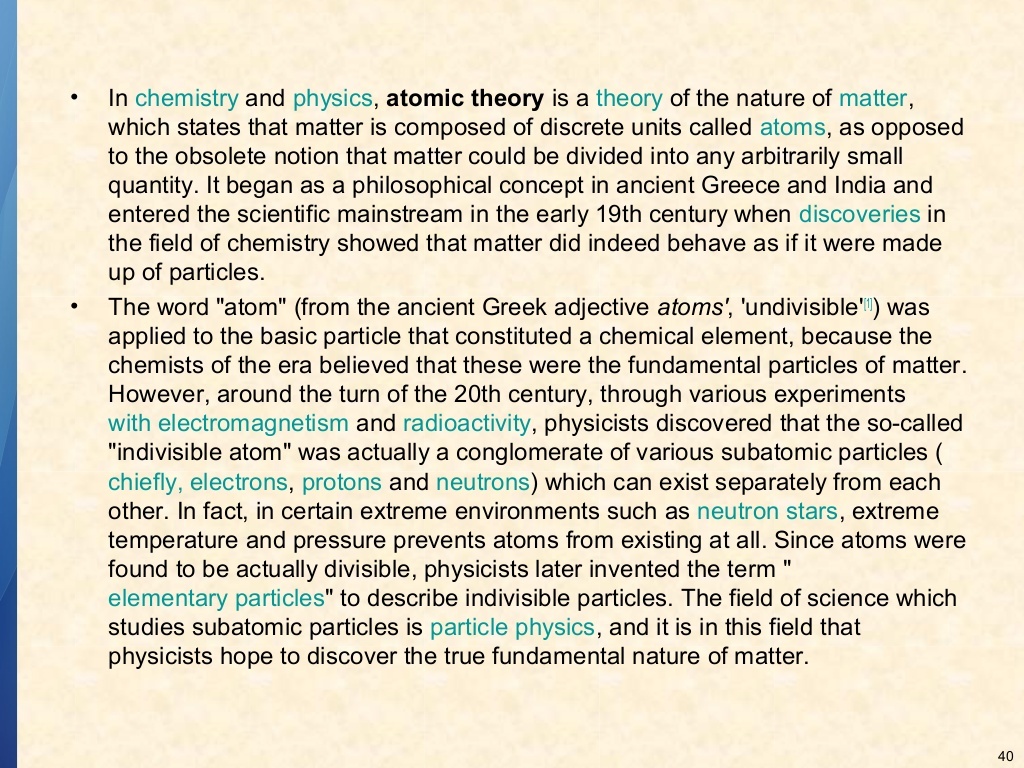 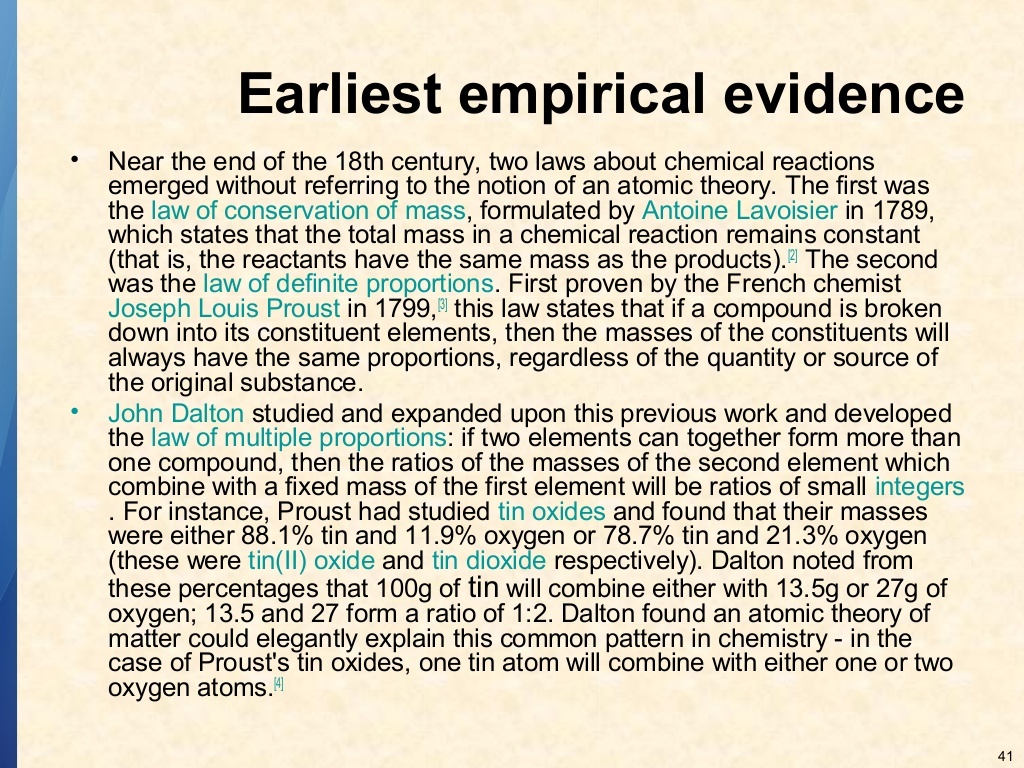 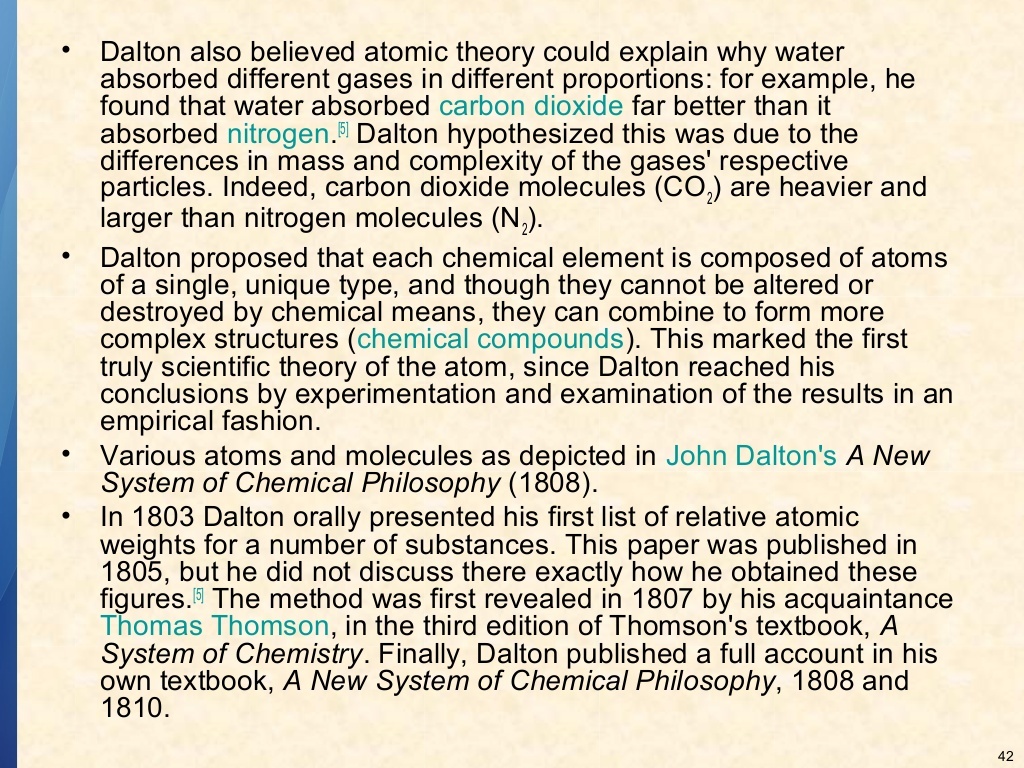 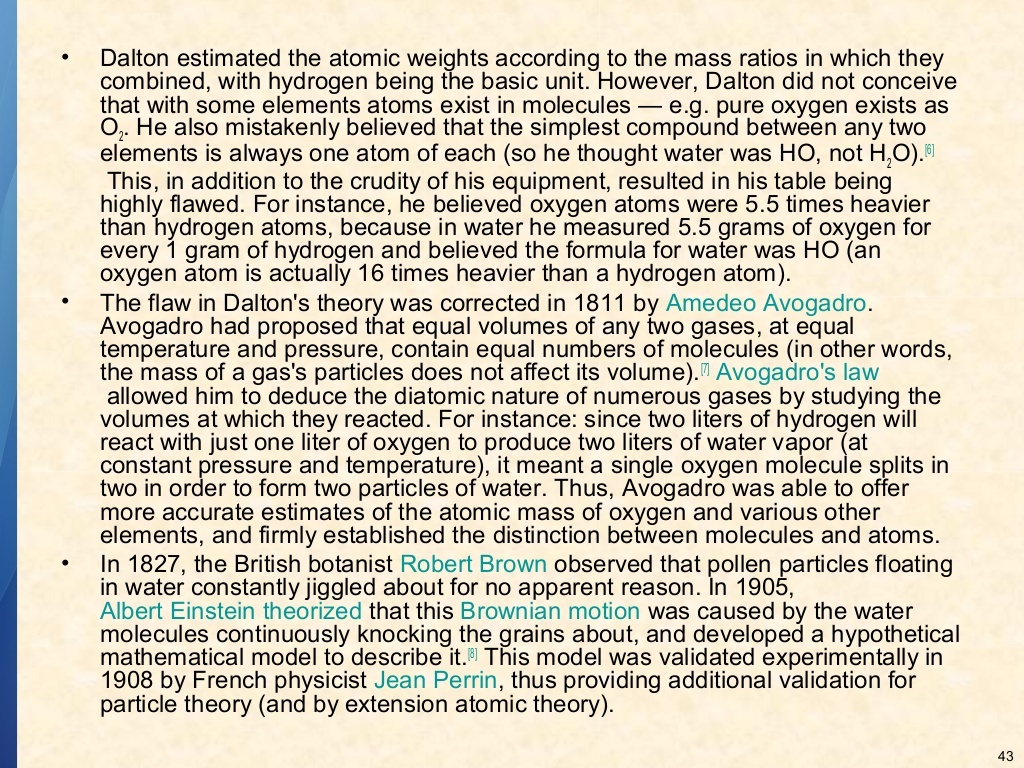 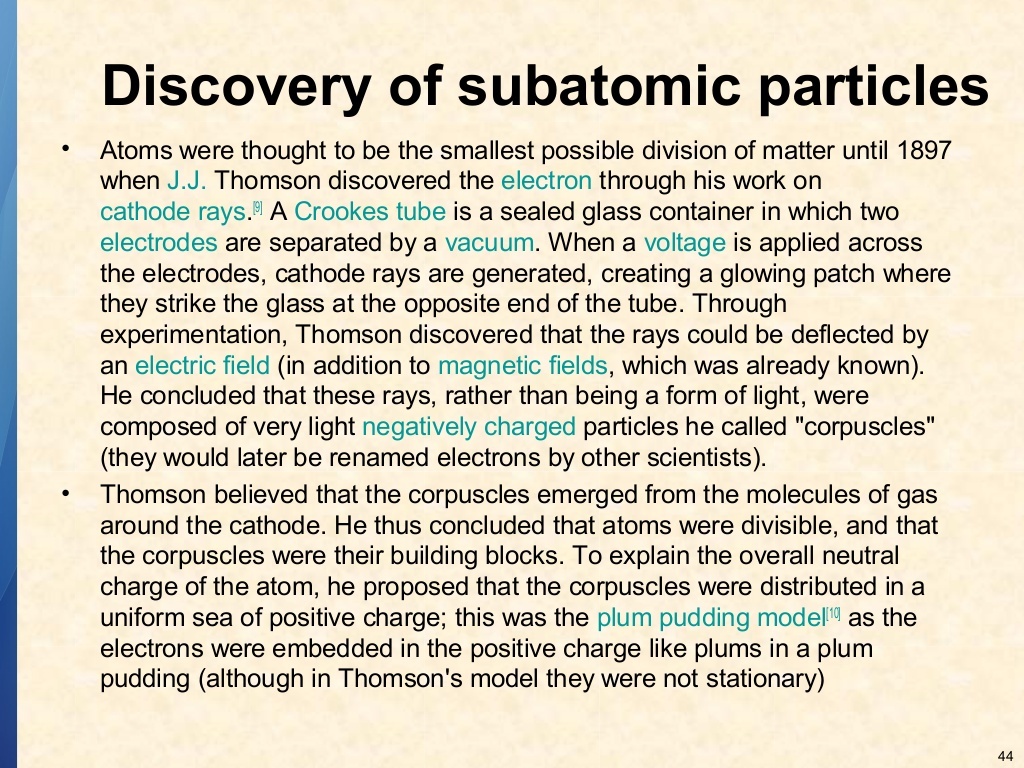 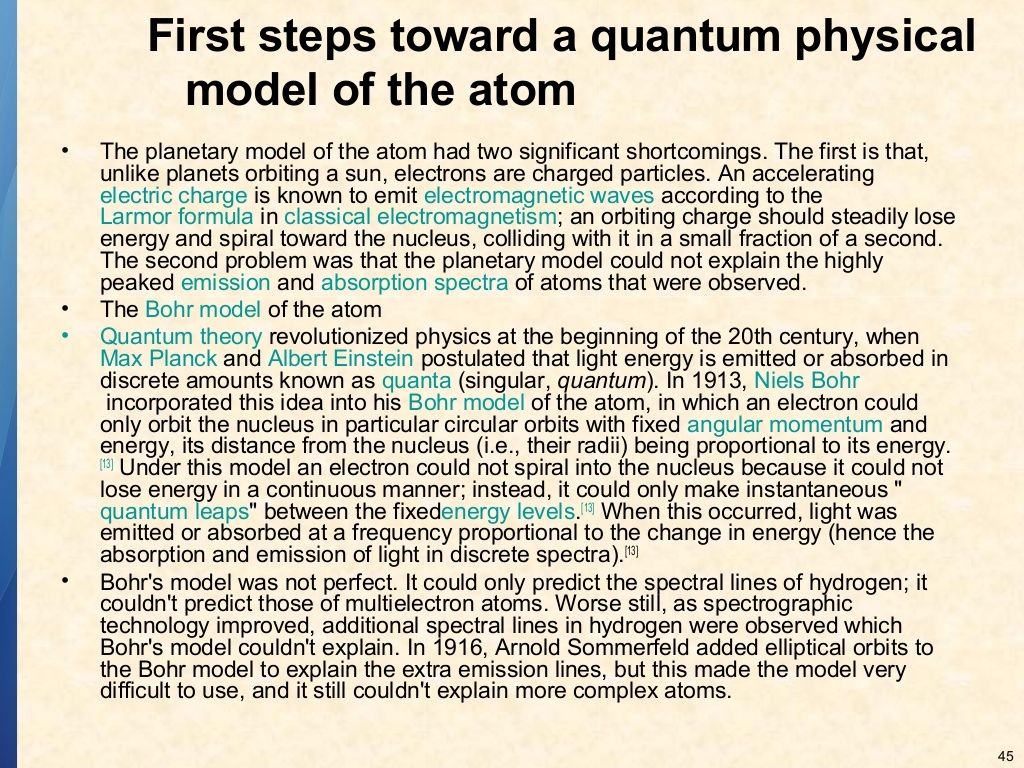 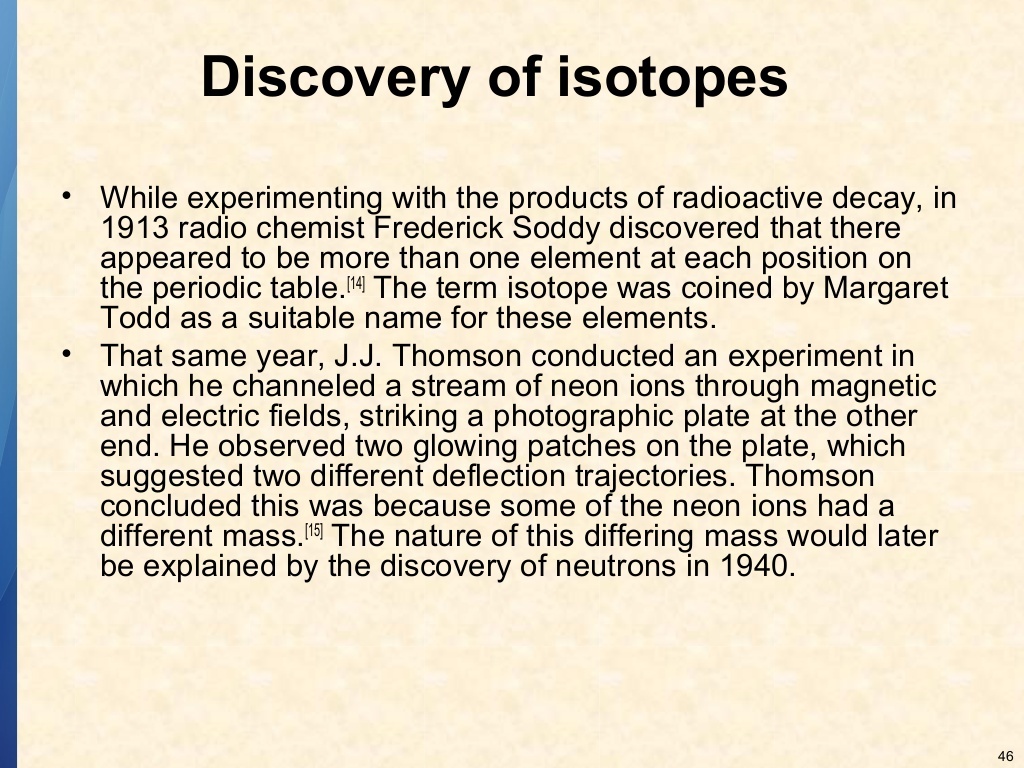 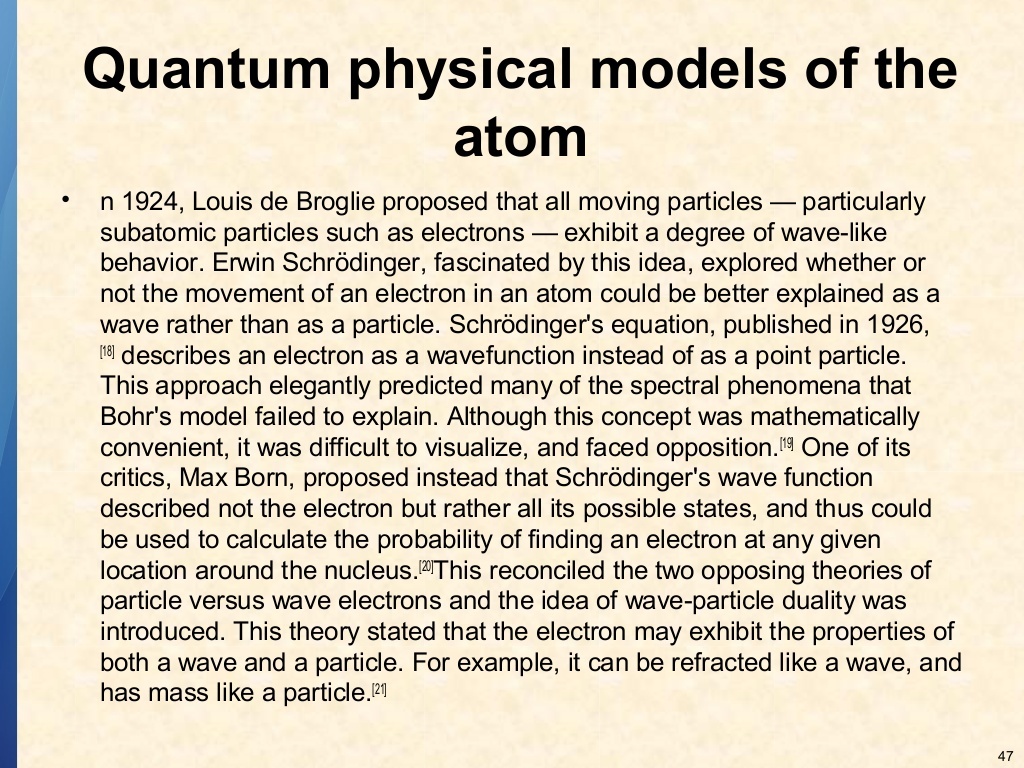 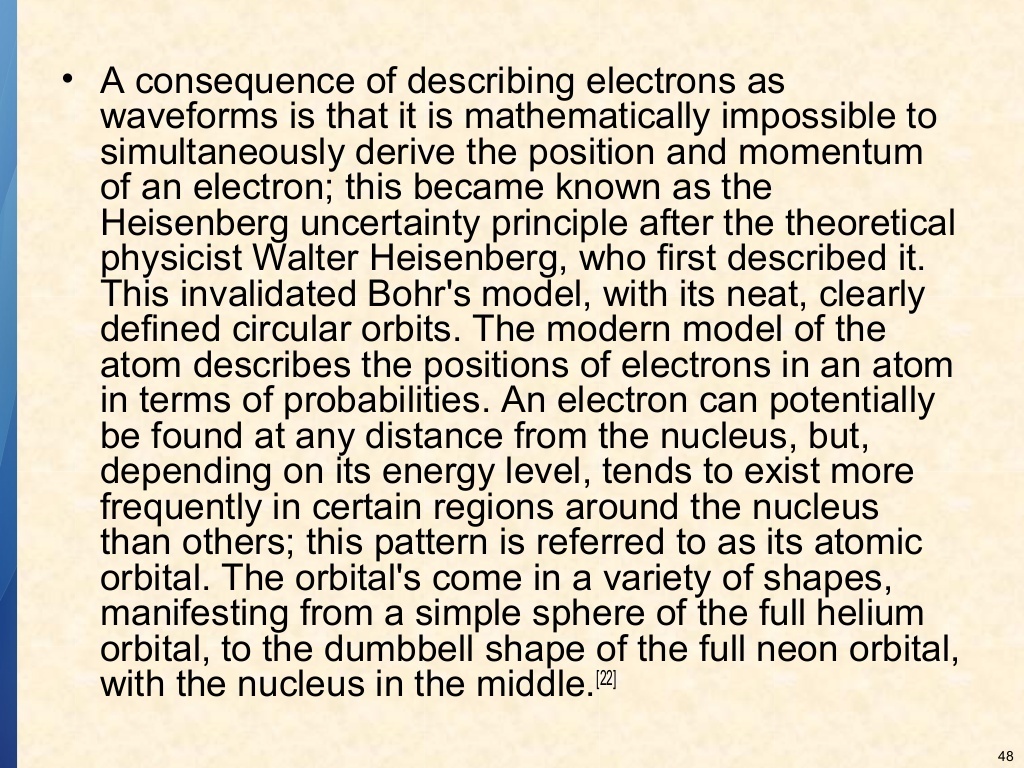 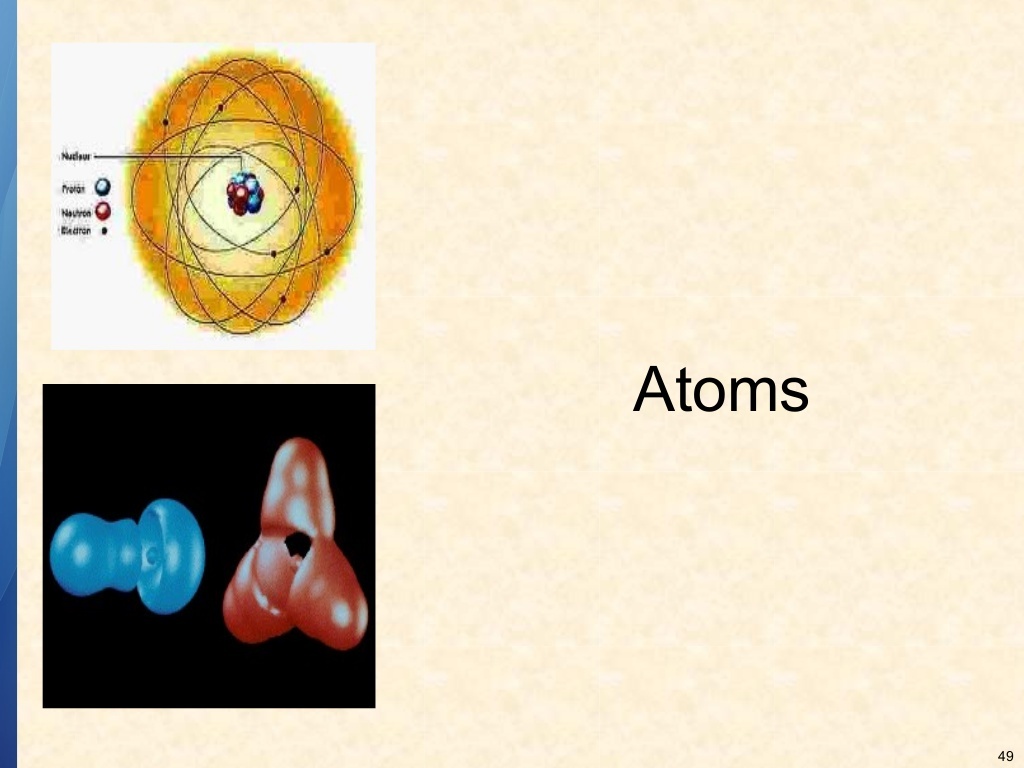